Školní výlet
6.A,B
Úniková hra ,,Týmovka“-Luka nad Jihlavou
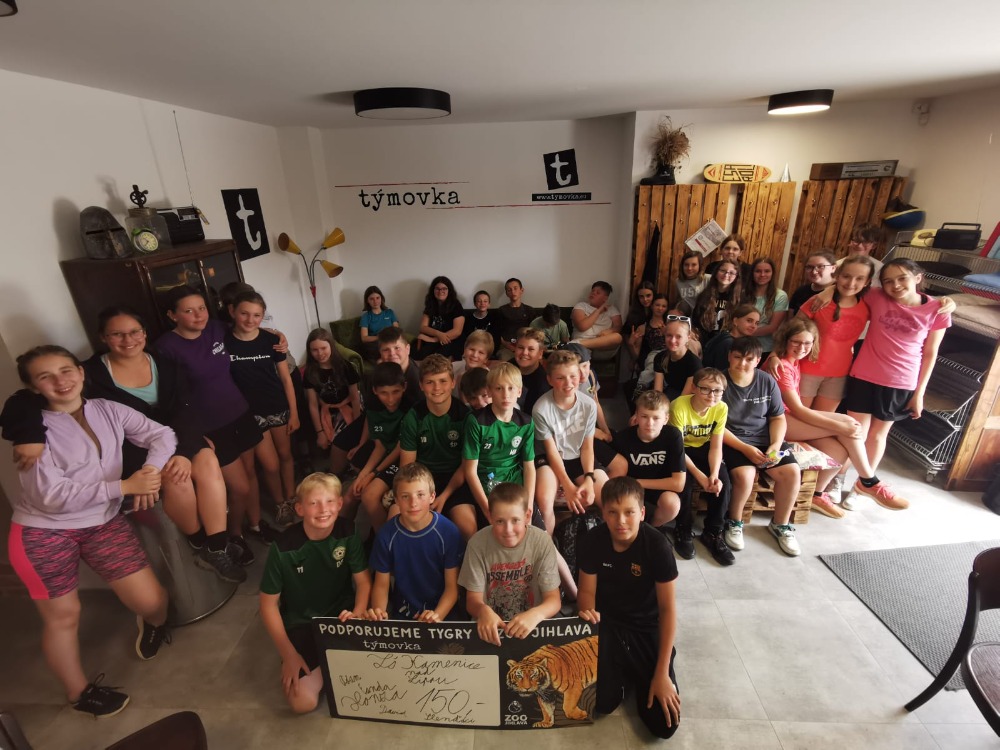 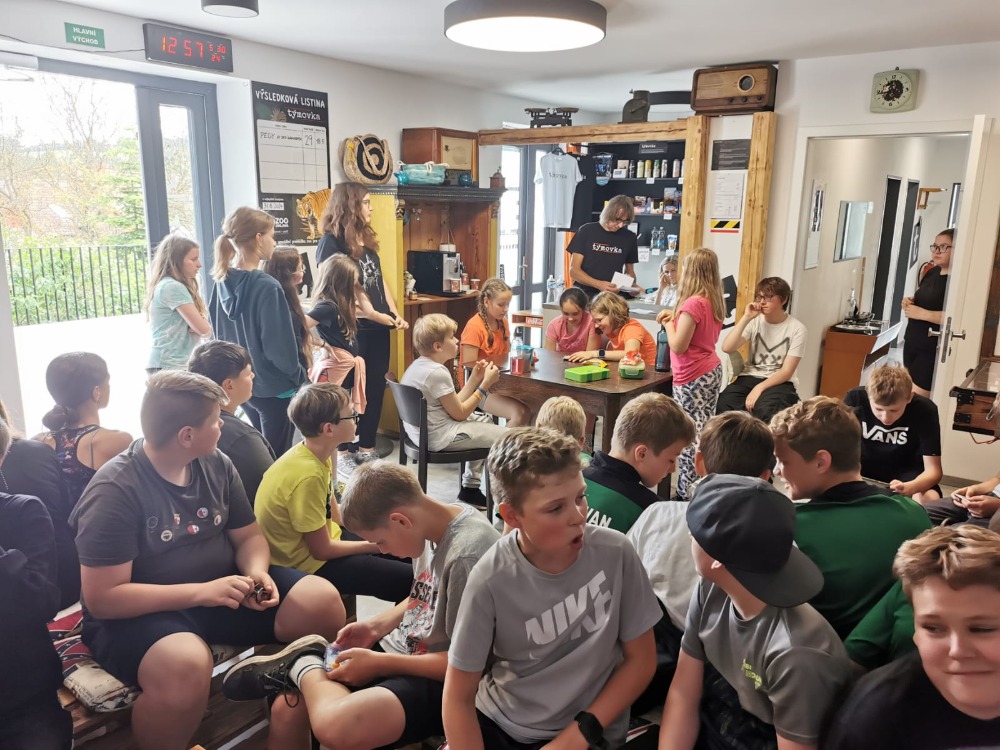 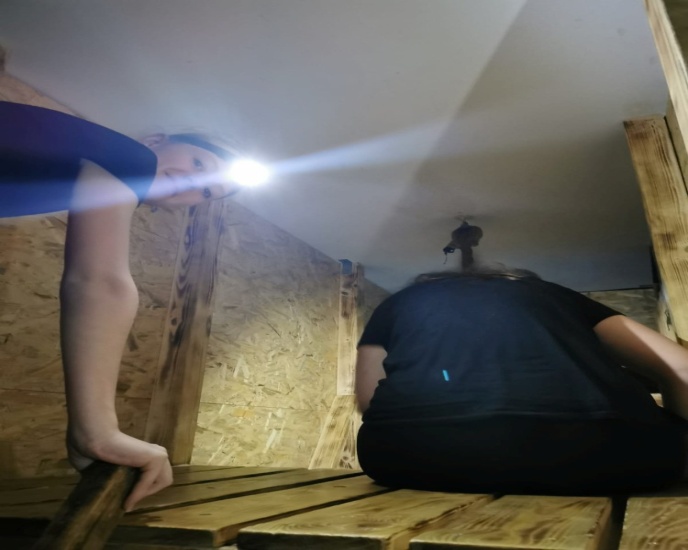 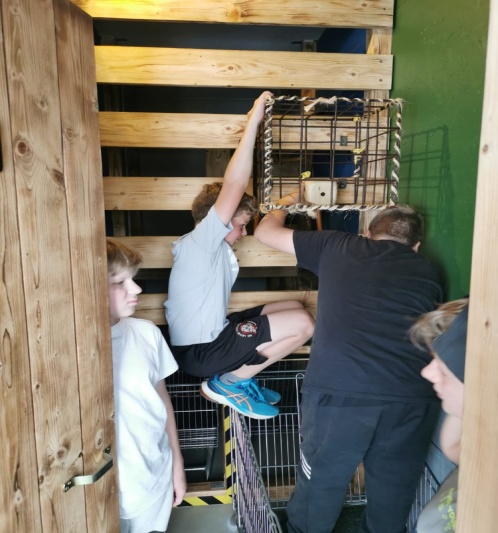 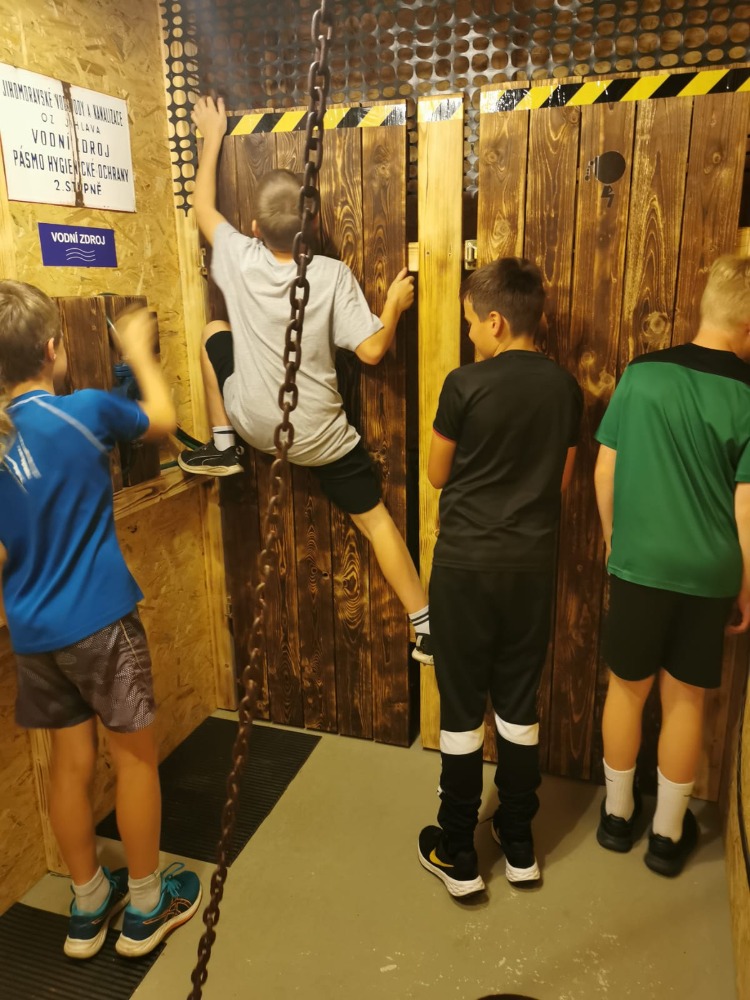 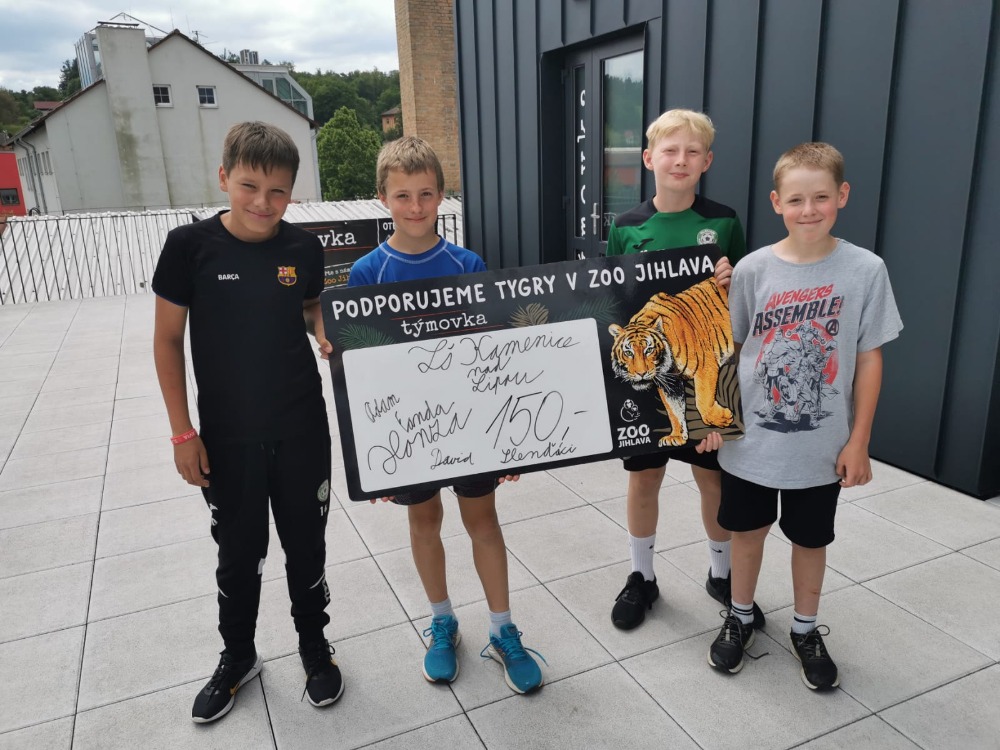 Hvězdárna a planetárium - Třebíč
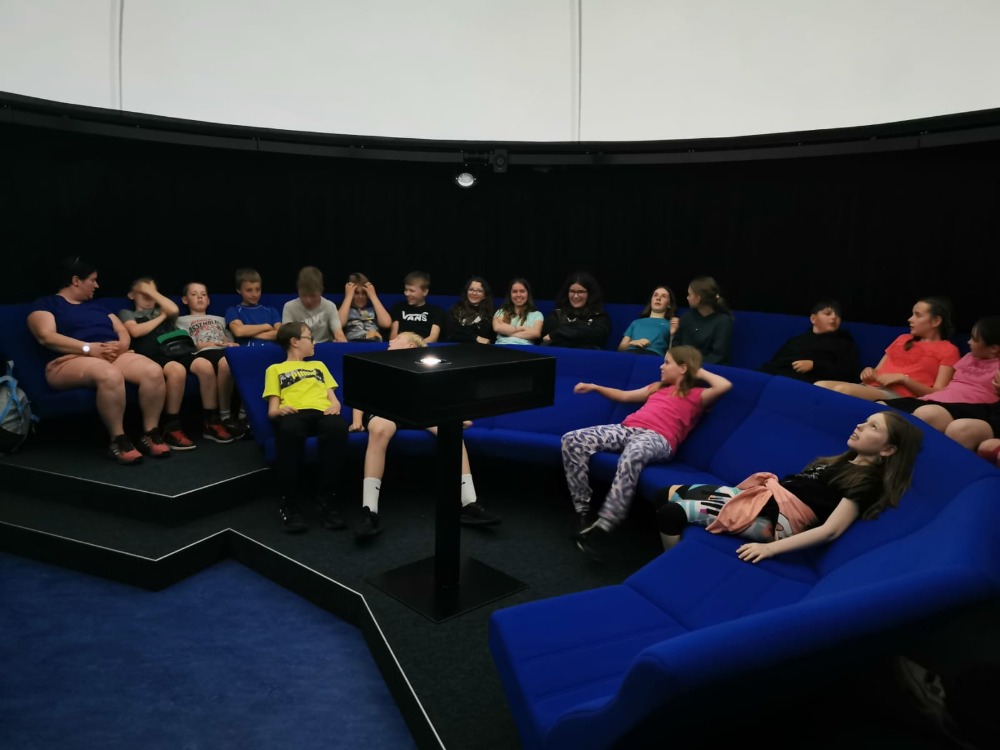 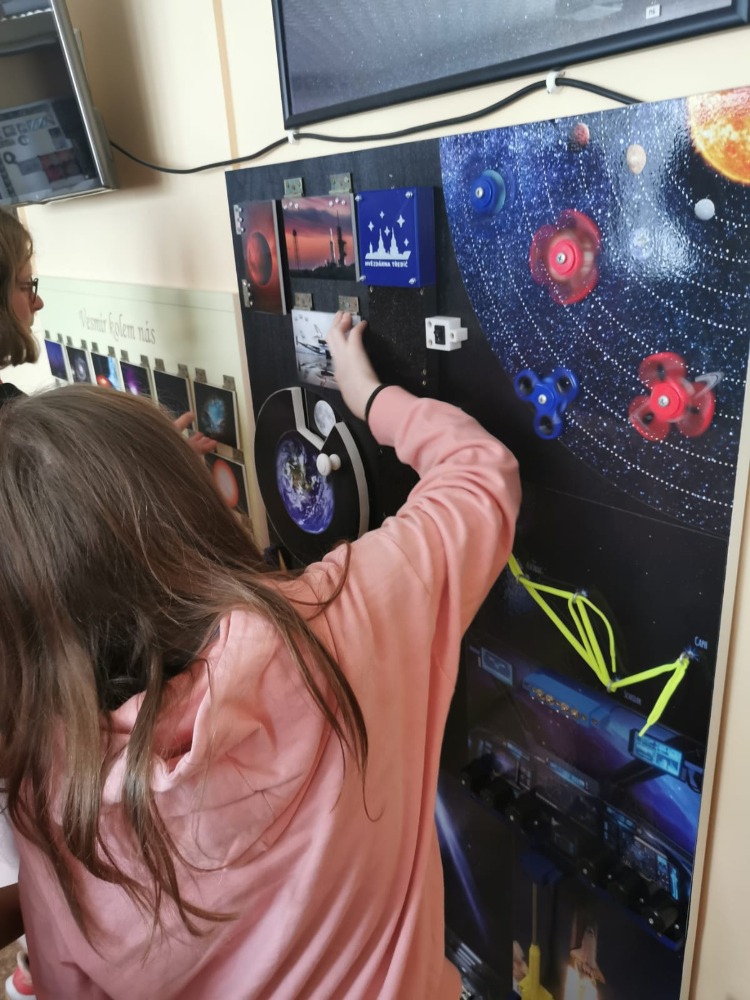 Bazilika sv. Prokopa Třebíč
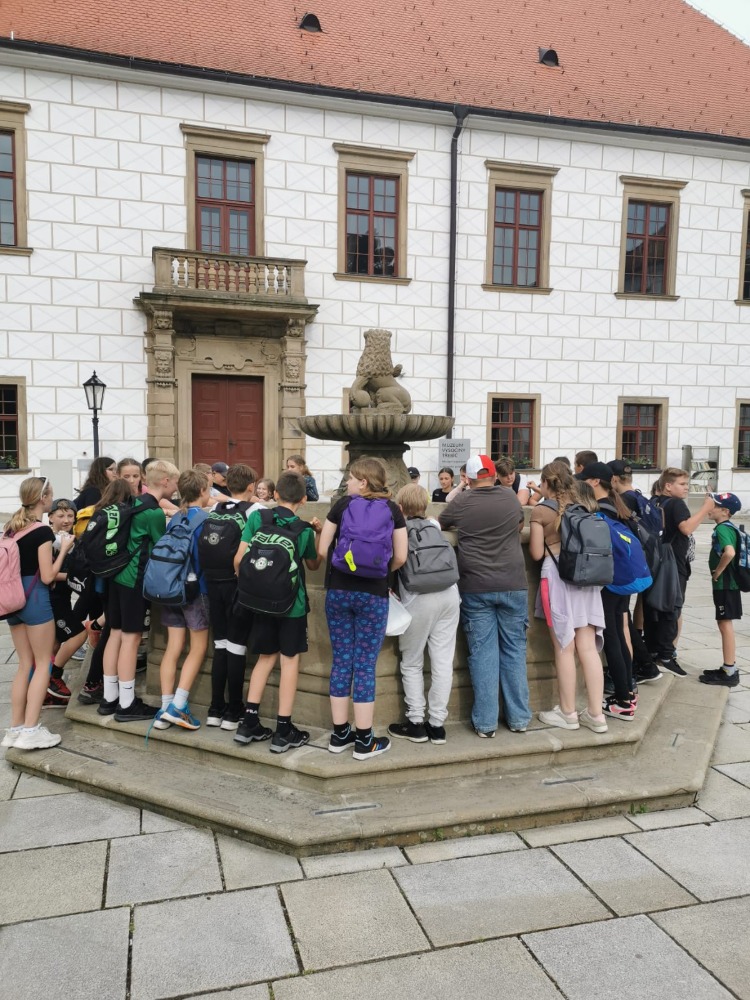